COMPONENTS FOR SUCCESSFUL COMPOST FACILITY OPERATIONS
SCAP Biosolids Committee Meeting
August 2, 2012
[Speaker Notes: This is the main title slide.  Insert the presentation main title in all caps and add a sub-header / title if necessary.]
AGENDA
Facility Siting Considerations
Composting Technologies
Permitting
Regulatory Compliance
Process Control
Compost Quality
page 2
FACILITY SITING CONSIDERATIONS
Location, Location, Location!
Regulations
Nearby Compost Market
Sensitive Receptors
Public Education/Politics
Education Begins Early
Keep it Simple
Remember the Benefits
Diversion
Soil Enhancement
Erosion Control
Don’t ignore the public/politics
page 3
COMPOSTING TECHNOLOGY
Windrow
Negative Aerated Static Pile with Biofiltration
In-vessel
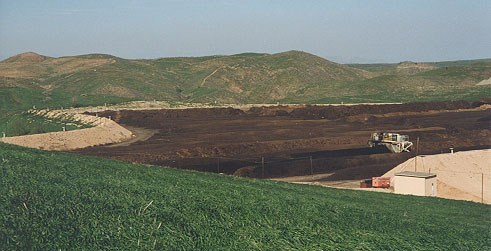 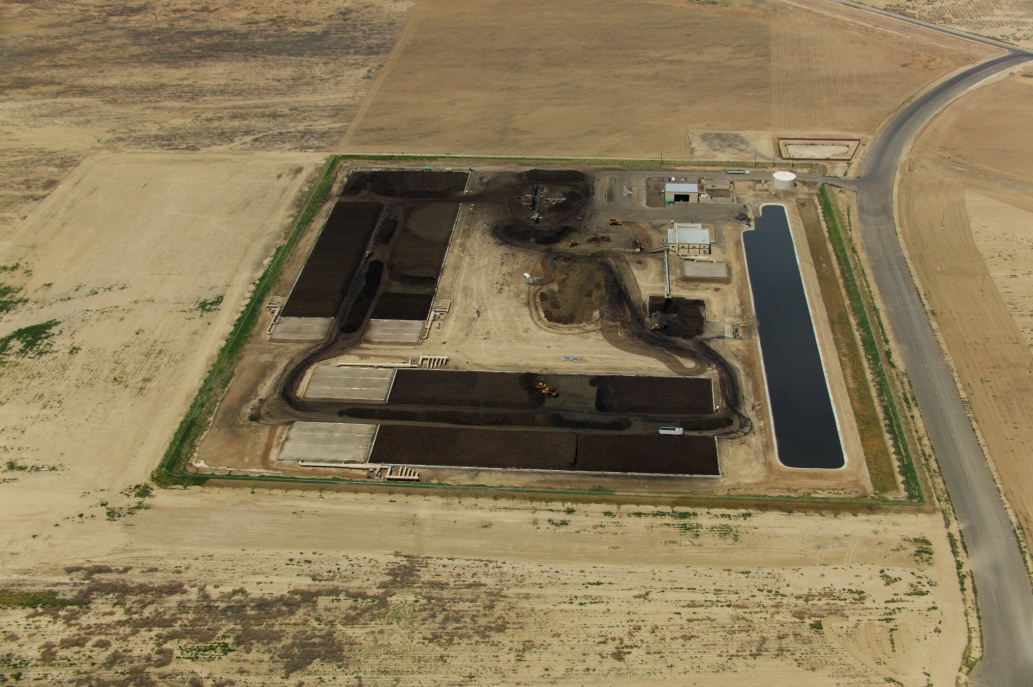 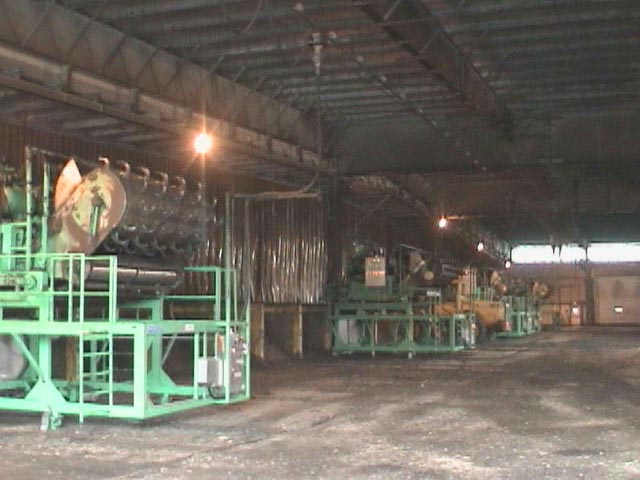 page 4
COMPOSTING TECHNOLOGY:  
Negative Aerated Static Pile Composting
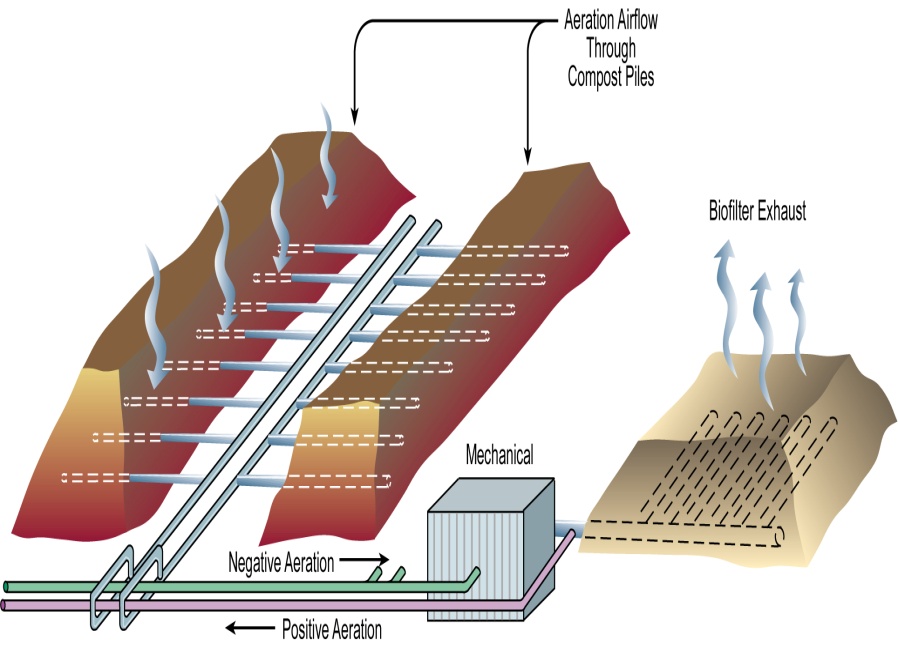 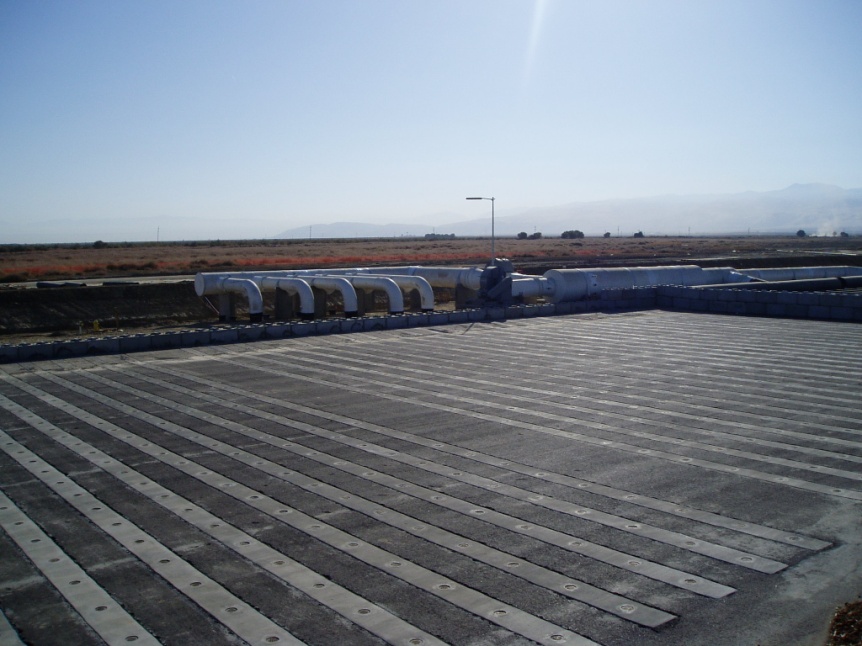 page 5
COMPOSTING TECHNOLOGY:  
Negative Aerated Static Pile Composting
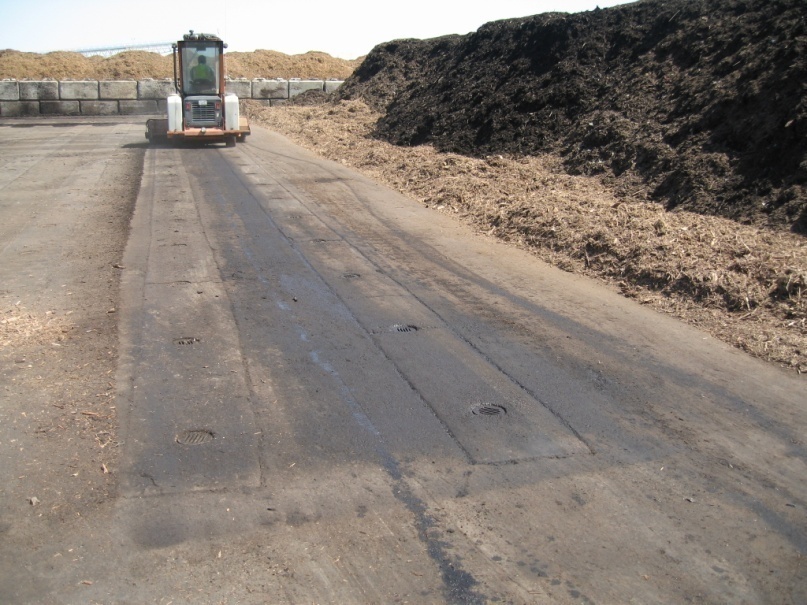 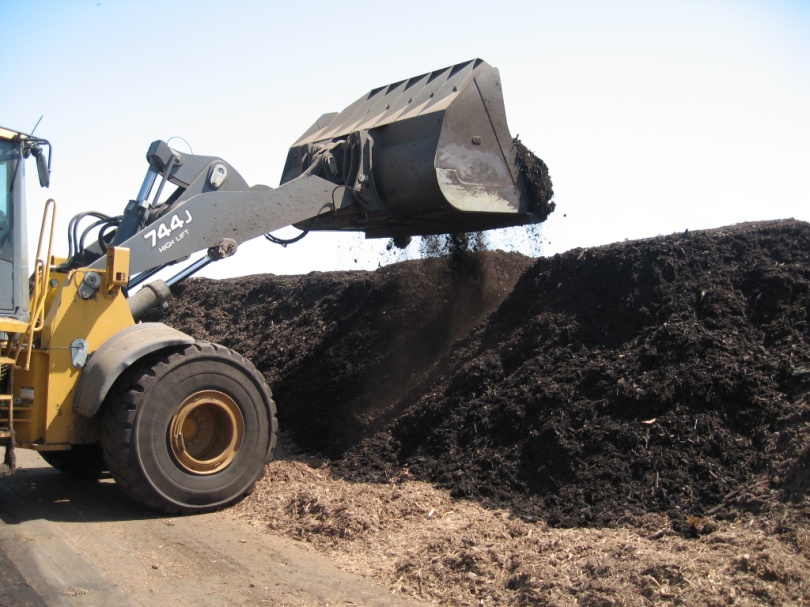 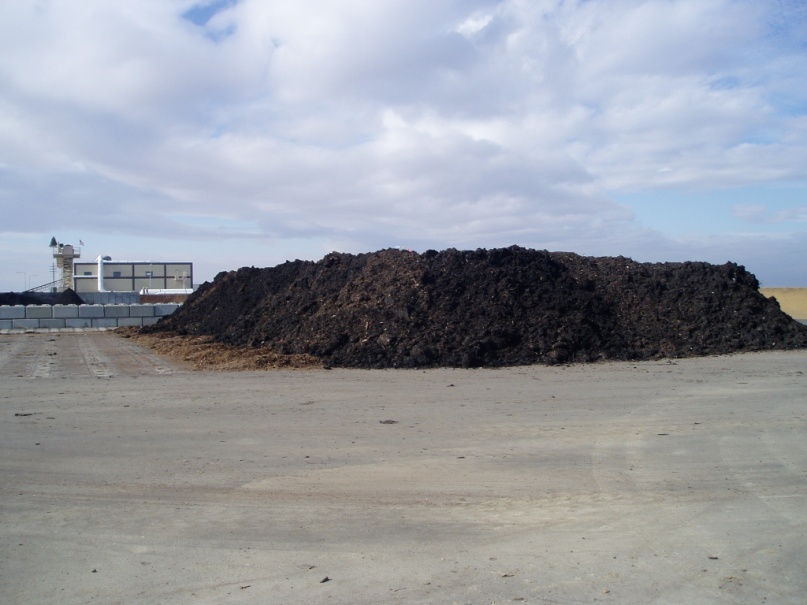 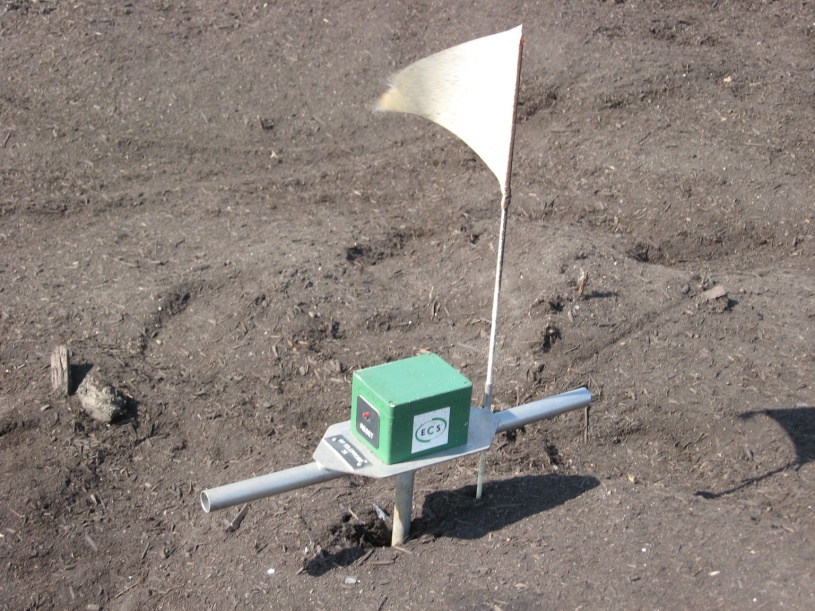 page 6
PERMITTING
Local Conditional Use Permit
CEQA
CA Solid Waste Facility Permit
Report of Compost Site Information
Odor Impact Minimization Plan
Regional Water Quality Control Board
Local Air District Permit
U.S. EPA Registration
page 7
REGULATORY
Inbound Materials Monitoring
Biosolids
Carbon Feedstocks 
Process Water Management
Ground Water Monitoring
Special Occurrences
Source Testing
Compost Sampling 
C.C.R. Title 14, Chapter 3.1, Article 7
Metals Concentrations (max)
Pathogen Reduction (PFRP) 
Sampling Requirements
page 8
PROCESS CONTROL PARAMETERS
Control Points
Feedstock Handling
Mix Ratios
Moisture
Aeration Rates
Temperature/PFRP
page 9
Water
Heat
CO2
Odors?
Microorganisms
Compost
Oxygen
Water
THE COMPOSTING PROCESS
Feedstocks
page 10
COMPOST FACILITY FEEDSTOCK-PROCESS-MARKET
Start here or here
Identify and quantify Feedstocks
Develop and adjust recipes
Analyze Markets
Collect or receive  feedstocks
Assess
Compost Facility
Process:
Grind, Mix, Compost, Cure, Screen, etc.
Market and distribute
page 11
THE KEY PROCESS VARIABLES for Control of the Composting Process
Initial feedstock mix
Pile moisture
Pile aeration
Pile shape and size
Pile temperature
Composting retention time
page 12
FEEDSTOCKS:  YOUR RAW MATERIAL
Chemical Composition
Organic Matter, Nutrients, Degradability
Physical Characteristics
Moisture, Bulk density, Heterogeneity
Other
Contamination, Cost, Availability, Regulations
page 13
FEEDSTOCK SUMMARY
Each feedstock has certain attributes
The RECIPE is how feedstocks are combined
Composting system designed for feedstocks
Regulations are always partly based on feedstock
page 14
OTHER CONSIDERATIONS
Health & Safety
Initial Mix Ratios
Moisture
Aeration
Temperature
Time
Curing/Maturity
Testing
page 15
SUMMARY:  Key Initial Parameters for Composting
page 16